Nuclear  & Radiochemistry 

Paper-Physical Chemistry
(BSc. I)
Nuclear chemistry is the sub discipline of  chemistry that is concerned with changes in  the nucleus of elements. These changes are  the source of radioactivity and nuclear  power.

Nucleons: two subatomic particles that reside in  the nucleus known as protons and neutrons  are called Nucleons.
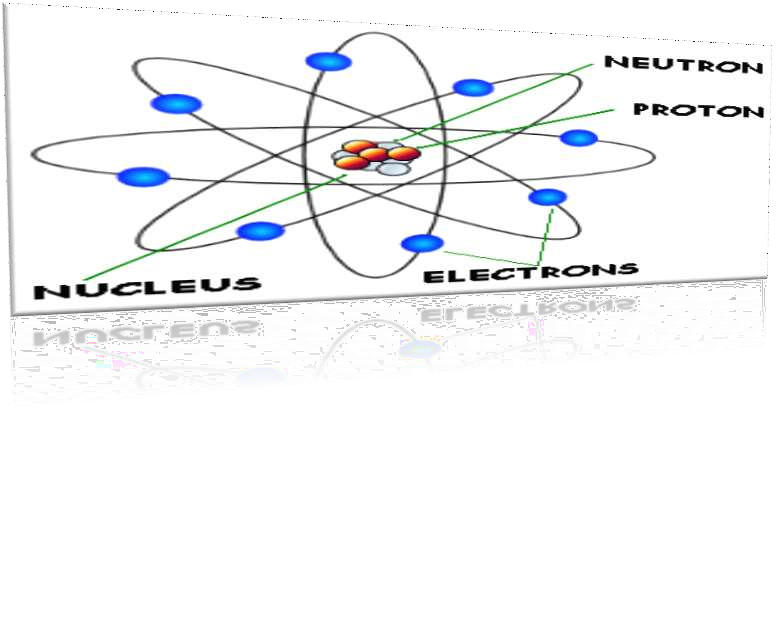 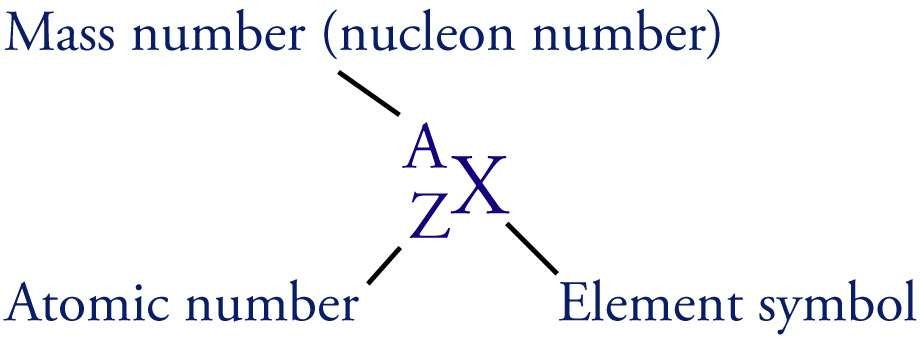 RADIOACTIVITY
Some atoms are unstable and it’s atomic nucleus breaks  of its own accord to form a smaller atomic nucleus of  another element. This causes the release of excess particles  and energy from the original nucleus, which is called  radiation.

The elements whose atomic nucleus emits radiation are  said to be radioactive.

The spontaneous breaking down of the unstable atoms is  termed Radioactive disintegration or radioactive decay.

The disintegration or decay of unstable atoms accompanied	by emission of radiation is called  Radioactivity.
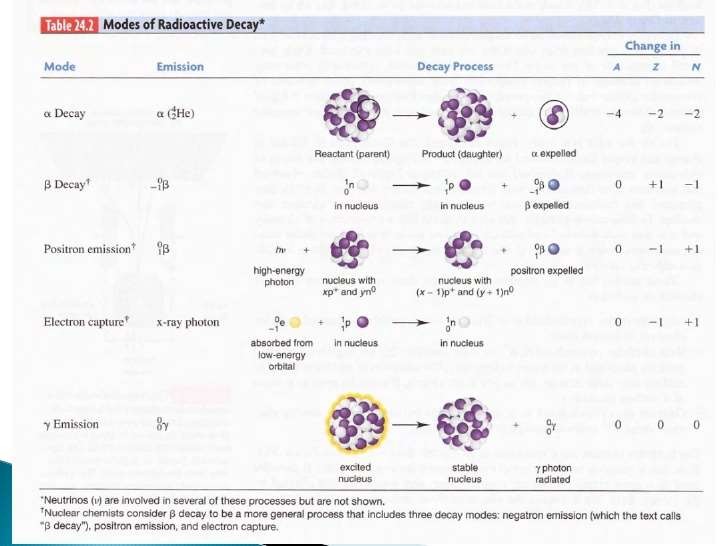 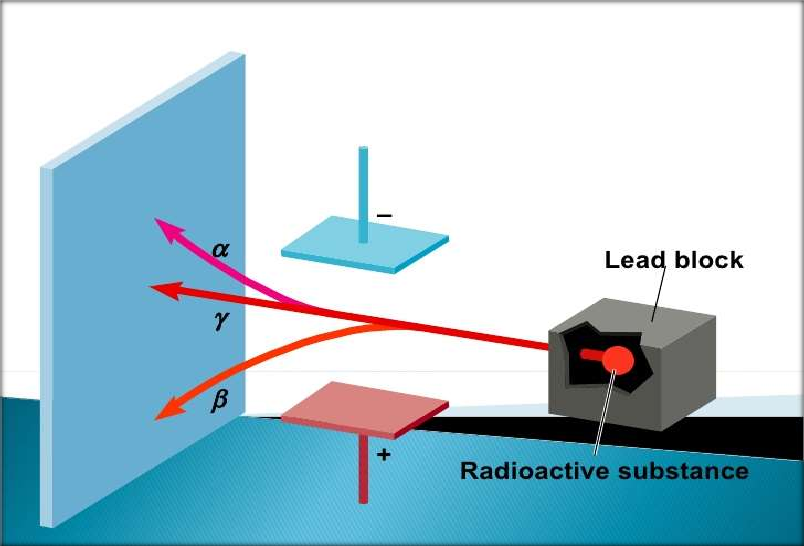 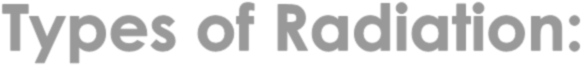 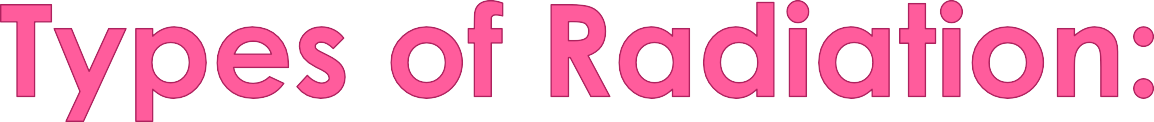 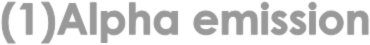 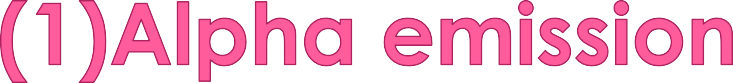 – Alpha emission (abbreviated as α):
4 He
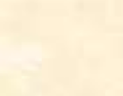 emission of a
nucleus, or	an alpha
2
particle, from an unstable nucleus.

– An example is the radioactive decay of  radium-226
226 Ra222 Rn4 He
88	86	2
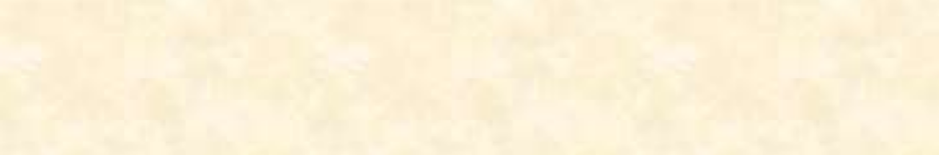 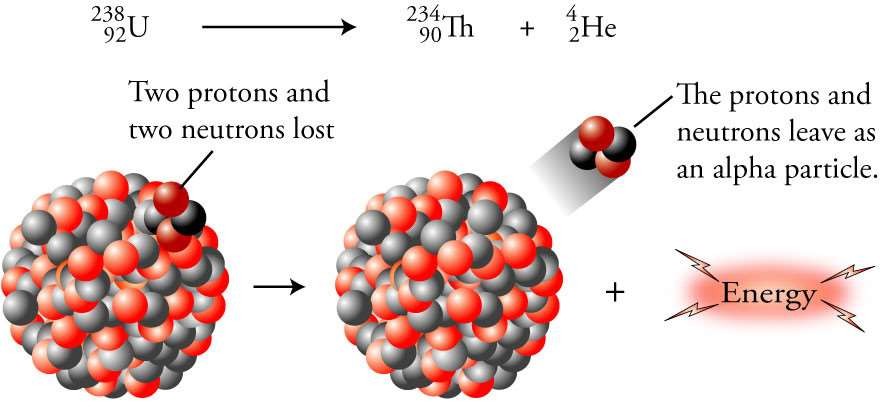 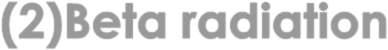 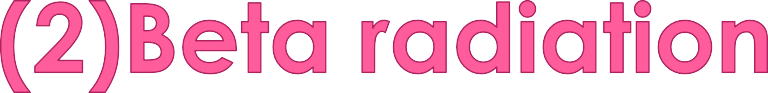 Beta emission (abbreviated  or -): emission of  a high speed electron from a stable nucleus.

neutron changes into proton & emits e-
1	n  1	p + 0	e
0	1	-1
Daughter nuclide = parent nuclide atomic  number plus 1
-1e-
An example is the radioactive decay of carbon-14.
14 C14 N	0 
6	7	
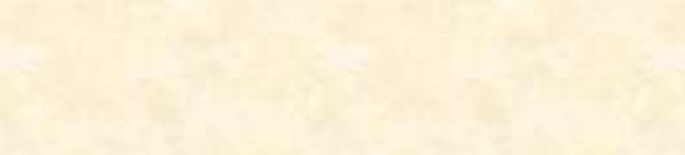 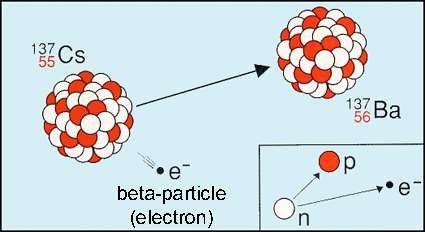 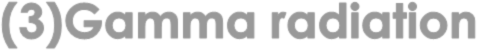 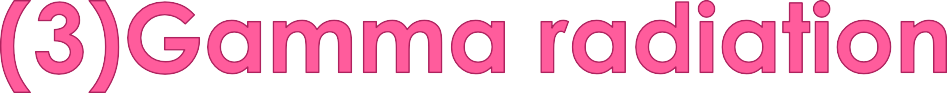 Gamma rays are unaffected by electric  and magnetic fields.
00

They have been shown to be a form of  electromagnetic radiation similar to x  rays, but higher in energy and shorter in  wavelength.
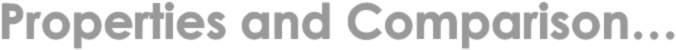 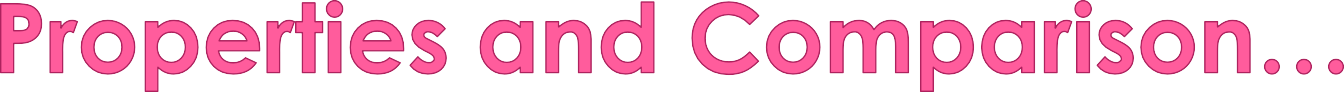 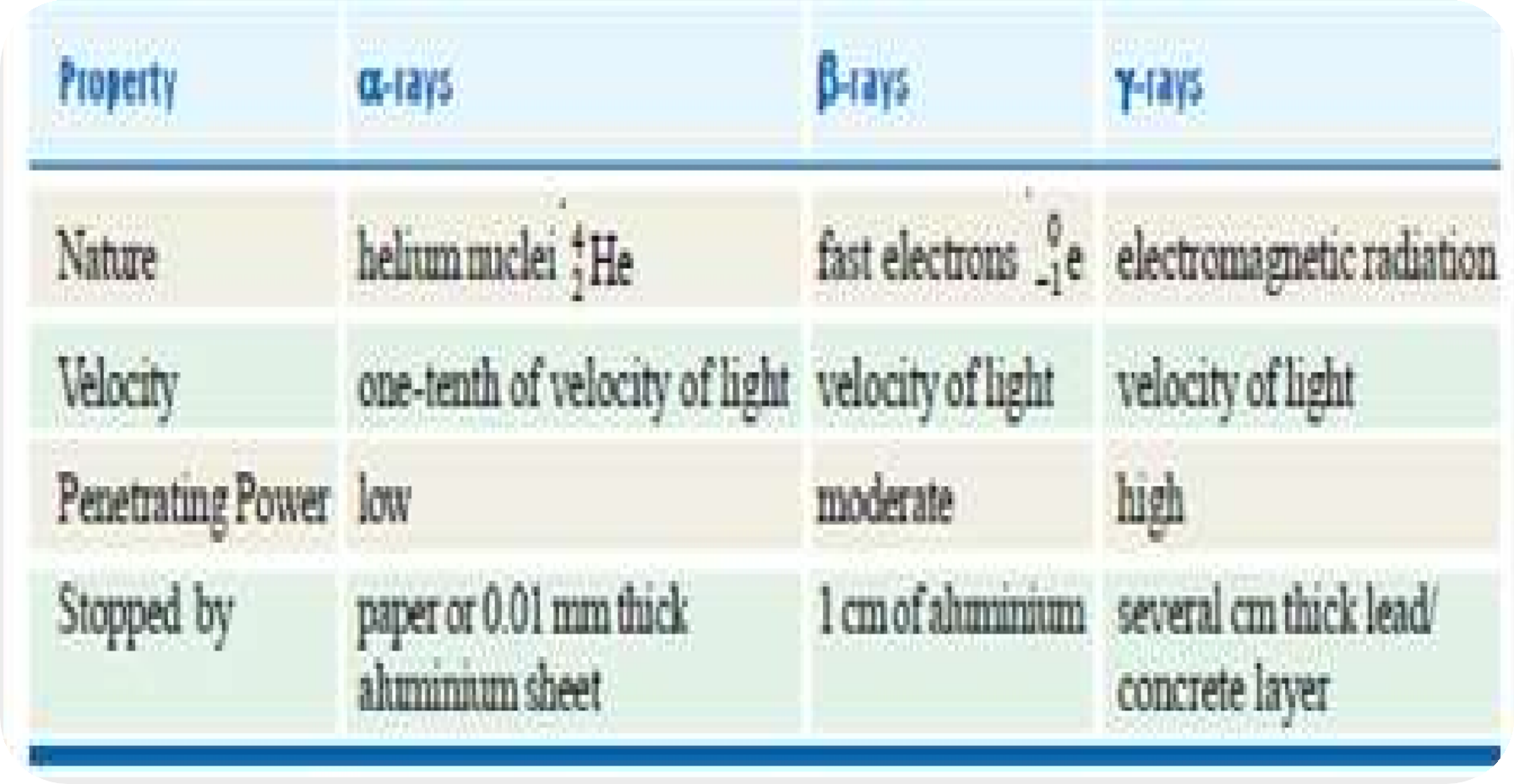 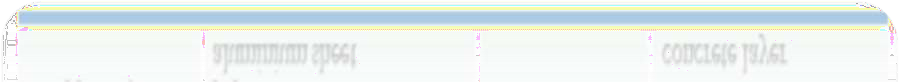 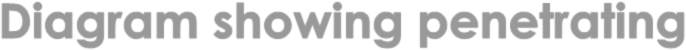 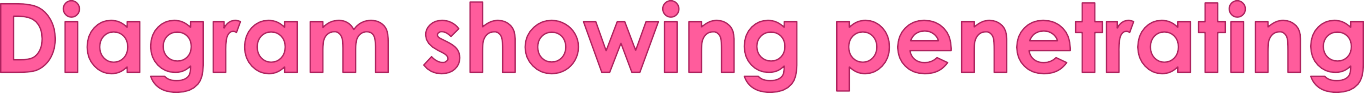 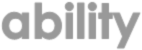 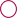 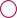 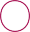 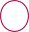 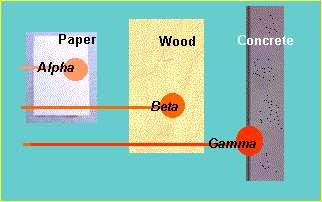 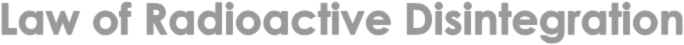 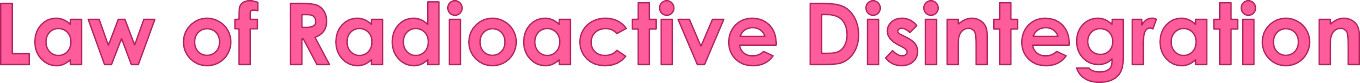 The decay of a radioactive isotope takes place by  disintegration of the atomic nucleus. It is not influenced by  any external conditions.
If N be the number of undecayed atoms of an isotope present in a sample of the isotope, at time t
,
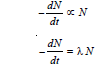 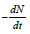 ….(1)
means the rate of decrease in the number of radioactive  atoms in the sample;
and λ is the proportionality factor. This is known as the decay
constant or disintegration constant.
Putting	dt = 1 in equation (1) we have
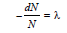 Thus decay constant may be defined as the proportion of atoms  of an isotope decaying per second.
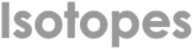 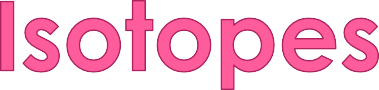 The atoms of an element which have the same number of  protons and different number of neutrons are called Isotopes.

The atoms of an element which have the same atomic
number but different atomic masses or mass numbers.

Example :the isotopes of carbon (atomic number 6) having  atomic masses 12 and 14 may be
written as  12	12
6 C or C or Carbon-12  

14	14
6 C or C or Carbon-14
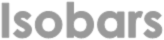 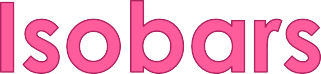 The atoms which have the same mass number  but different atomic numbers are called isobars.

For example,
40	40	40
18 Ar, 19K, and 20Ca are isobaric atoms.

Similarly,


235	235	235
92 U, 93 Np, and 94 Pu are	isobars.
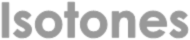 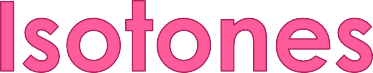 Atoms which have different atomic  number and different atomic masses  but the same number of neutrons are  called Isotones.
Examples of isotones
14	15	16
6 C, 7N and 8 O are isotones since each contains eight
neutrons.
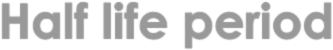 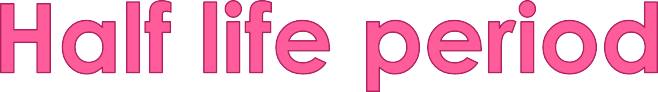 The half-life, t½ ,of a radioactive  nucleus is the time required for one-  half of the nuclei in a sample to  decay.

Half-life period is characteristic of a  radioactive element.

The unit of half-life period is time– 1.
For example, half-life of radium is 1620  years. This means that 1g of radium will be  reduced to 0.5 g in 1620 years	and to  0.25g	in further 1620 years; and so on.
Some other radioactive elements may  have half-life of	a fraction of a second  and for others it may be millions of years.
Half life:
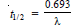 Here, λ is decay constant.

Example 1.Calculate the disintegration constant of cobalt 60  if its half-life to produce	nickel – 60 is 5.2 years.
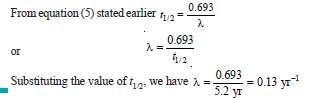 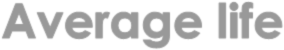 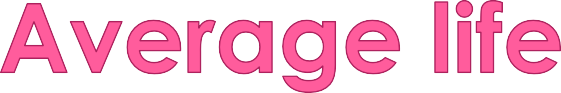 In a radioactive substance, some atoms  decay earlier and others survive longer.

The statistical average of the lives of all atoms  present at any time is called the Average life.

It is denoted by the symbol τ and has been
shown to be	reciprocal of decay constant, λ.
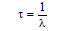 The average life of a radioactive element is  related to its half-life by the expression

Average life = 1.44 × Half-life

or τ = 1.44 × t1/2

The average life is often used to express the rate  of disintegration of a radioactive element.
The	average life of radium is 2400 years
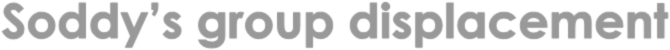 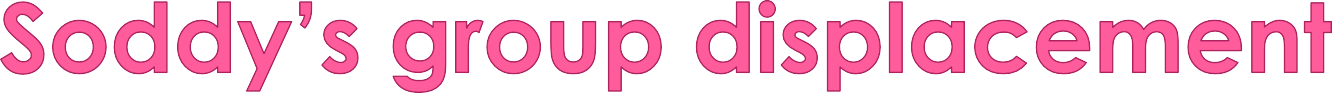 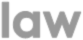 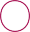 Fajan, Russel and Soddy (1913) gave group displacement  law which states that on the emission of an	-particle the  new element lies two columns left in the periodic table  and mass number decreases by 4 units, and on the  emission of	-particle the new element lies one  column right in the periodic table and mass number  remains the same.

Due to the presence of many elements in the same
period of the same group.
To find number of a, b particles:

Number of a-particles =
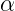 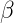 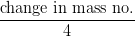 Number of b-particles =
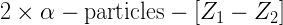 Example,
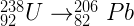 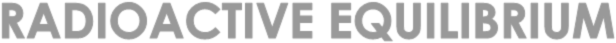 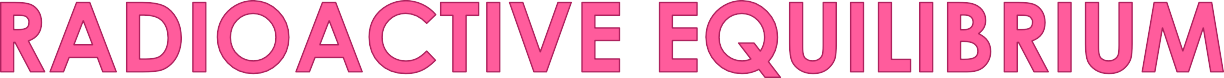 Let a radioactive substance A decay to give  another radioactive substance B which decays to  form substance C.
If λA and λB are the decay constants for the two  changes, we can write
A ⎯λA→ B ⎯ λB→ C

The rate of disintegration of A is also the rate of  formation of B. When the rate of disintegration of  A (or formation of B) is equal to the rate of  disintegration of B, the amount of B does not  change with lapse of time..
Then the radioactive equilibrium is said to be established  between the substance A and the substance B.
At this Stage,
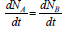 where NA and NB are atoms of A and B present at the  equilibrium.
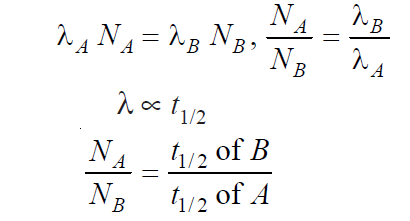 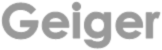 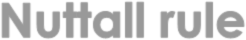 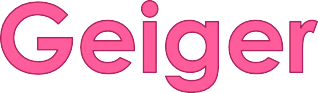 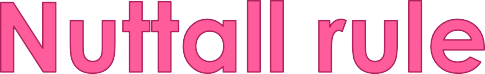 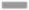 Geiger–Nuttall rule relates the decay constant of  a radioactive isotope with the energy of the alpha
particles emitted. Roughly speaking, it states that short-lived  isotopes emit more energetic alpha particles than long-lived  ones.
In practice, this means that alpha particles from all alpha-  emitting isotopes across many orders of magnitude of  difference in half-life, all nevertheless have about the same  decay energy.
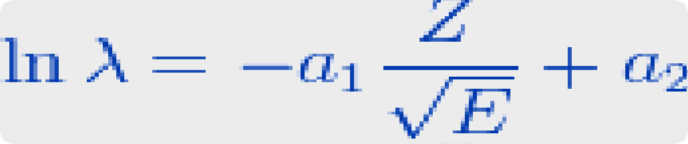 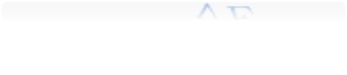 where λ is the decay constant (λ = ln2/half-life), Z the atomic  number, E the total kinetic energy (of the alpha particle and  the daughter nucleus), and a1 and a2 are constants.
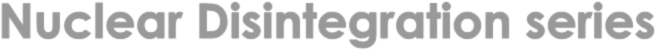 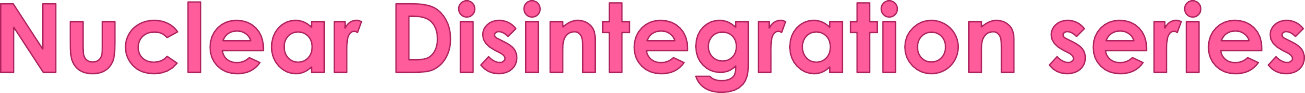 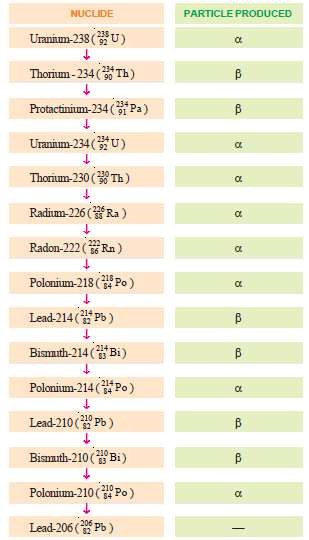 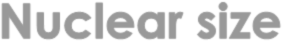 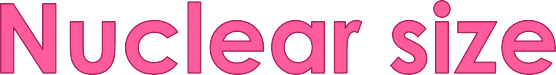 The actual dimensions of the nucleus present in the  atom are called nuclear size.
Various experiments have been done to determine  the size of nucleus (eg- Rutherford’s experiment).
The nuclear size can be determined as-

r = RoA1/3

Where r is the radius of nucleus and A is the mass no.  of atom and R0 is constant whose value is 1.5*10-13cm  or 1.5*10-15m.
The nuclear radius is of order of 10-14, therefore very  small.
It is measured in Fermi units.
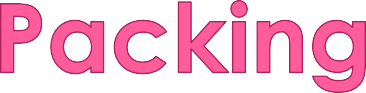 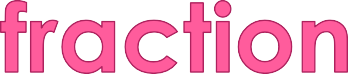 Packing fraction is defined as a way of expressing the variation of  isotopic mass from whole mass number (atomic mass).
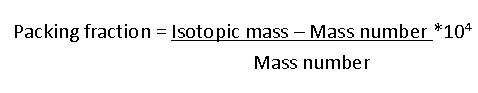 This fraction can have positive or can have negative  sign. A positive packing fraction describes a  tendency towards instability. A
negative packing fraction means isotopic mass is  less than actual mass number. This difference is due  to the transformation of mass into energy in the  formation of nucleus.
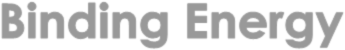 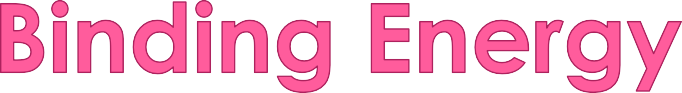 Atomic nucleus is made of protons and neutrons  closely packed in a small volume. Although there  exist	intensive repulsive forces between the
component protons, the nucleus is not split apart.
This is so because the nucleons are bound to one  another by very powerful forces.

The energy that binds the nucleons together in  the nucleus is called the Nuclear	binding energy.
When a nucleus is formed from individual protons  and neutrons, there occurs a loss of mass (mass  defect).
According to Einstein’s theory, it is this mass  defect which is converted into binding energy.

Hence binding energy is the energy equivalent of  the mass defect. The various nuclei have different  binding energies.

Binding energy is a measure of the force that  holds the nucleons together.
Hence an energy equivalent to the binding  energy is required to disrupt a nucleus into its  constituent protons and neutrons. Since the  nuclear energy is of an extremely high order, it is  not easy to fission a nucleus.
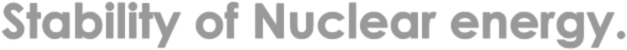 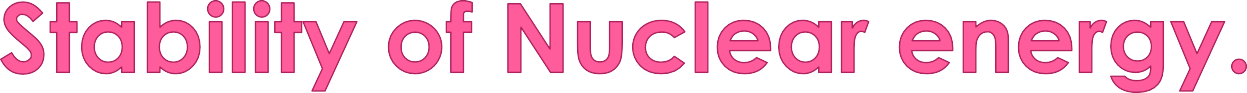 It depends on a variety of factors
Neutron to proton ratio
Strong nuclear force exists between nucleons. The  more protons packed together the more neutrons  are needed to bind the nucleus together.
Atomic nucleus with an atomic number up to  twenty has almost equal number of protons and  neutrons.
Nuclei with higher atomic numbers have more
neutrons to protons.
The number of neutrons needed to create a  stable nucleus increase more than the number of  protons.
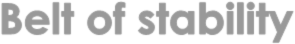 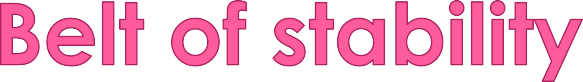 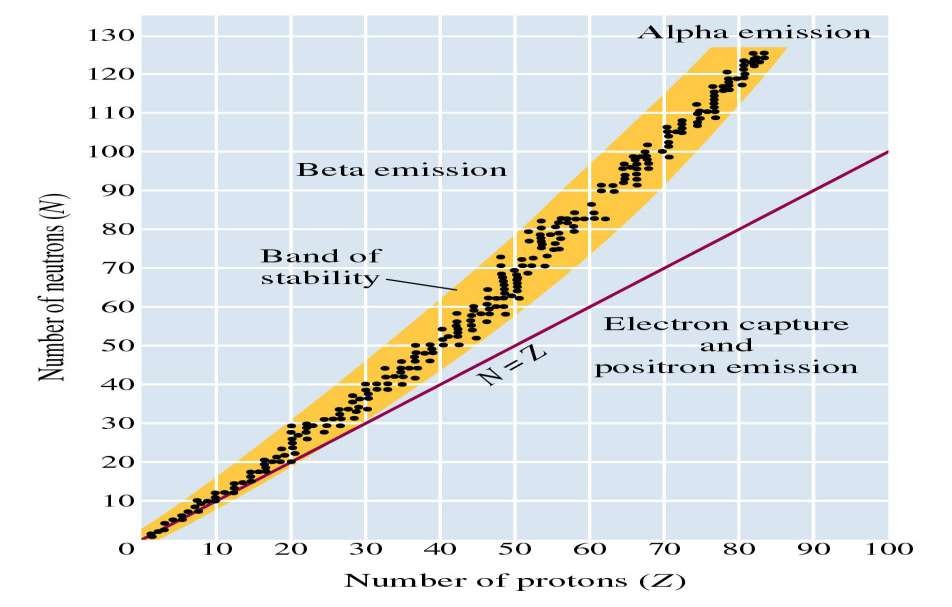 All nuclei with 84 or more protons are radioactive

Nuclei above the belt of stability These neutron rich isotope  can lower their ratio and move to the belt of stability by  emitting a beta particle. This increases number of protons  and decreases neutrons.

Nuclei below the belt of stability These proton rich nuclei  increase their neutrons and decrease protons by positron  emission (more common in lighter nuclei) and electron  capture (more common in heavier nuclei)

Nuclei with atomic numbers greater than 84 These tend to  undergo alpha emission. This emission decreases the number  of neutrons and protons by 2 moving the nucleus diagonally  toward the belt of stability.
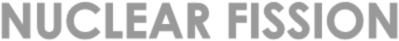 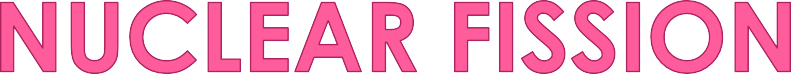 In 1939, Hahn and Stassmann discovered that  a heavy atomic nucleus as of uranium-235  upon bombardment by a neutron splits apart  into two or more nuclei.

U-235 first absorbs a neutron to form an  unstable ‘compound nucleus’.

The excited ‘compound nucleus’ then divides  into two daughter nuclei with the release of  neutrons and large amount of energy.
The splitting of a heavy nucleus into two  or more smaller nuclei is termed nuclear  fission.

The smaller nuclei formed as a result of  fission are called fission products.

The process of fission is always  accompanied by the ejection of two or  more neutrons and liberation of vast  energy.
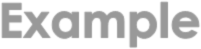 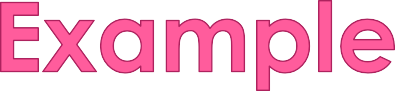 The fission of U-235 occurs in about 35  ways.
Two of these are given below in the form  of equations.
235	1	139	94	1
92 U + 0n ⎯⎯→ 56Ba + 36Kr + 3 0n + energy

235	1	106	128	1
92 U + 0n ⎯⎯→ 42Mo + 50Sn + 2 0n+energy
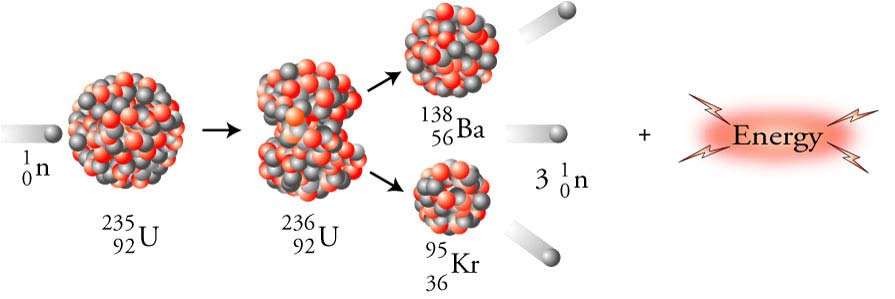 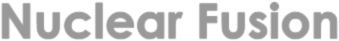 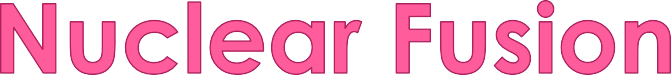 This process is opposite of nuclear  fission.
Nuclear fusion may be defined as :
the process in which two light-  weight nuclei combine or fuse to form a  single heavier nucleus.

In a fusion reaction, the mass of the  reacting nuclei is greater than that of the  nucleus	formed.
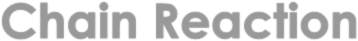 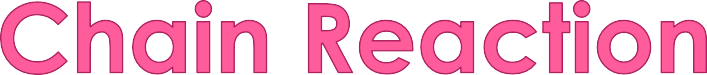 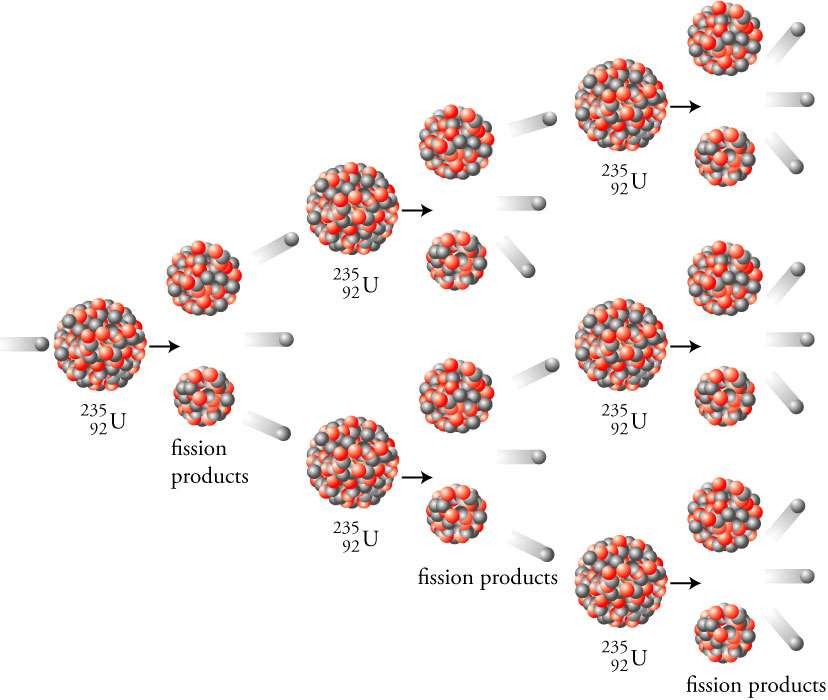 The differential mass is manifested in the  great amount of energy released in the  reaction.
For	example,
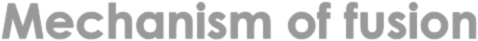 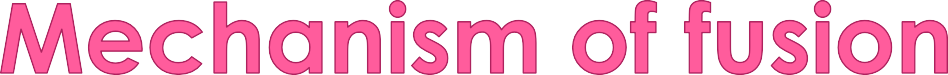 Let us explain the mechanism of fusion  by taking the example of the fusion of  deuterium 2H cited above.

At extremely high temperatures, 100  million °C or more, atoms do not exist as  such. At these temperatures, deuterium  atoms are completely stripped of orbital  electrons.
Thus results a system containing positive  nuclei and electrons, called plasma. In  this state, the high kinetic energy of the  nuclei can overcome electrostatic  repulsions between them.
The nuclei collide with such great  force that they merge or fuse to form  larger nuclei.
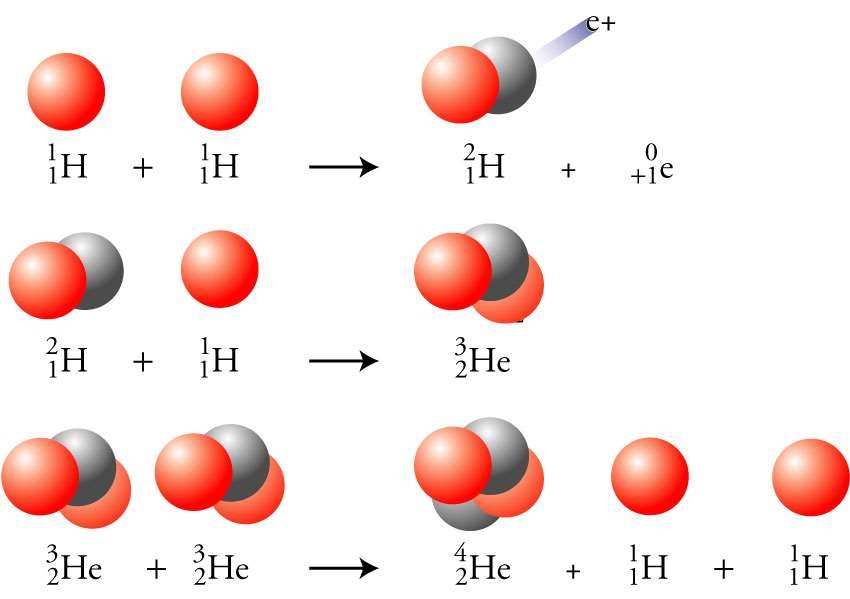 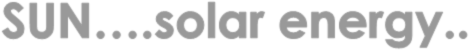 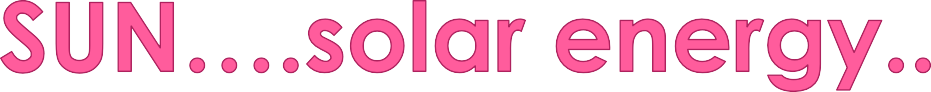 The energy released by the sun results from a series of nuclear fusion reactions.
The overall reaction consists of the fusion of four  hydrogen nuclei (protons) to form helium nucleus.  One mechanism suggested for the process is:

1	1	2	0
1H + 1H ⎯⎯→ 1H + 1 e
2	1	3
1 H + 1H ⎯⎯→ 2He
3	1	4	0
2H + 1H  →  2He + 1e
1	4	0
Overall
4 1H  →  2He + 2 1 e (positrons)
The fusion reactions in the sun take place at  exceedingly	high temperatures-greater than 40  million °C.

Every second the	sun loses 4.3 × 109 kg (4,  20,000 tons) of mass by the fusion reactions. This  mass is converted to energy.

But the total mass of the sun is so great that its  loss of mass is imperceptible.

It is hoped	that the sun will continue to pour  energy on the earth for billions of years.